STUDY OF THE ACTION OF DRUGS ON THE RABBIT’S EYE
د. شذى هاني
The main compartments of the human eye (as shown in figure 1) are:
- cornea القرنية , the convex transparent membrane forming  part of the of the outer coat of the eye .
- iris  القزحية which is  the circular colored membrane in the front of the eye.  
-  Lens العدسة 
-ciliary body and vitreous humour.
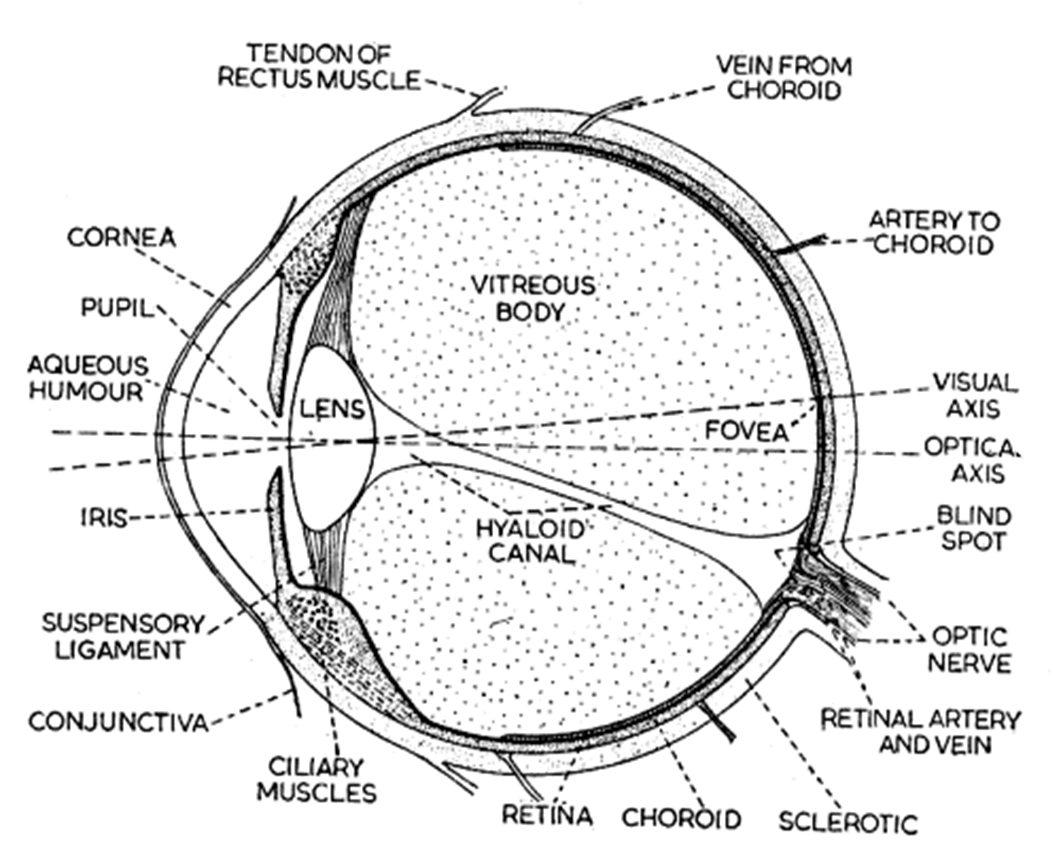 Iris:the circular coloured membrane in the front of the eye القزحية   That involves: Circular muscle (Muscarinic receptors) and Radial muscle (Alpha-receptors).
Miosis: smallness of the pupils of the eyes  is due to either contraction of circular muscle or relaxation of radial muscle. 
Mydriasis: dilatation of the pupils of the eyes  is due to either contraction of radial muscle or relaxation of circular muscle.
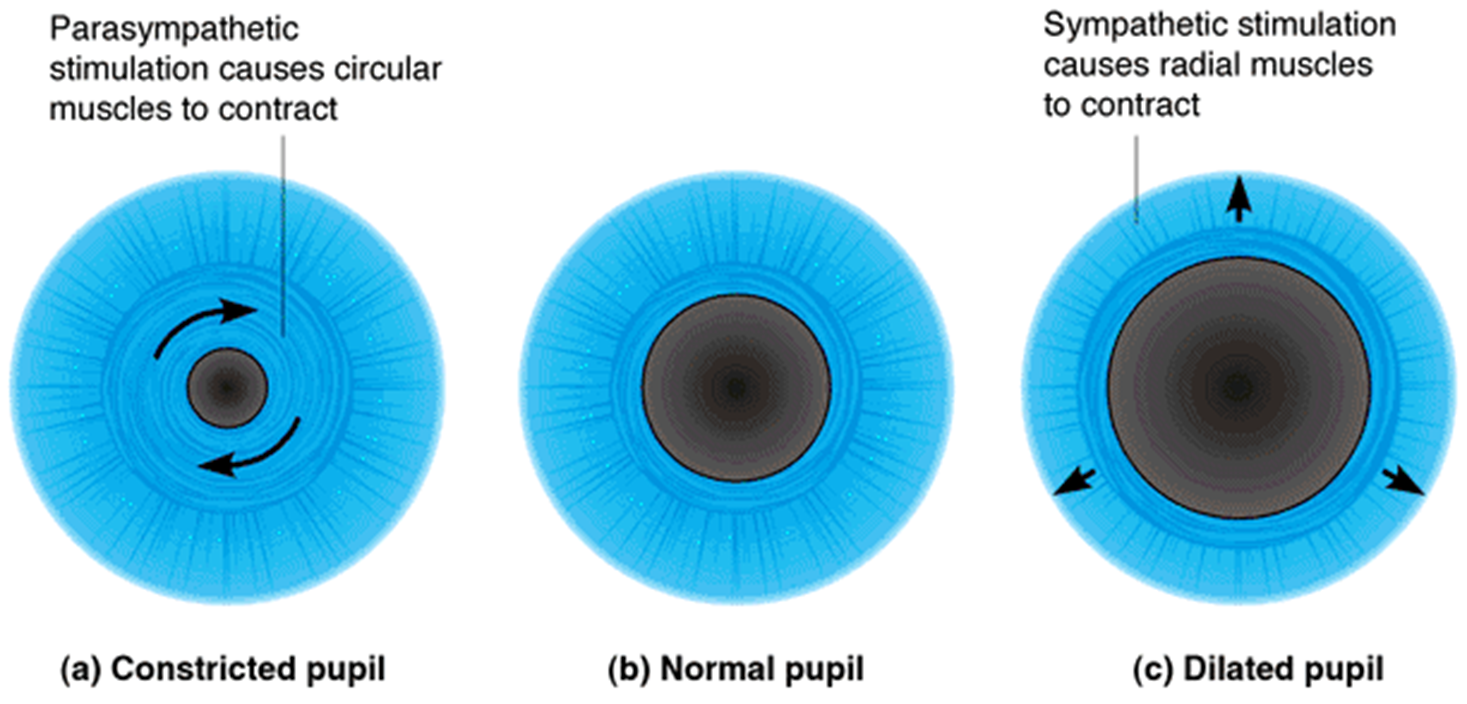 In Alpha-agonist (α-1 receptor agonist such as phenylephrine) → Contraction of radial muscle of Iris (Mydriasis) also ↑the out flow of aqueous  humor from the eye and reduce IOP.

In Fear (Sympathetic discharge).
In Death (Lack of muscular tone due to lack of Ach.).
Lens: Attached to the ciliary body by ligaments
Ciliary body: that involves 
- Ciliary epithelium (B2 receptors): responsible for secretion of aqueous humor.
- Ciliary muscle (M receptors): responsible for near or far vision.
Ciliary Muscle (Muscarinic receptors)
M-agonist → Ciliary M. Contraction →relaxation of suspensory ligaments of  Lens→ lens bulge more &↓ focal length  →  accommodation of the eye  for near vision.
M-agonist also cause → ↑ drainage of aqueous humor  through  canal of schlemnm→ ↓IOP. 
Anti-Muscarinic (atropine ) → Ciliary M. Relaxation → Lens relaxation →accommodation for  far vision.
 Also This allow full visualization of retina (cycloplegia) & proper prescription of glasses by tropicamide eye drops .
Ciliary Epithelium (B-Receptors)
Responsible for secretion of aqueous humor
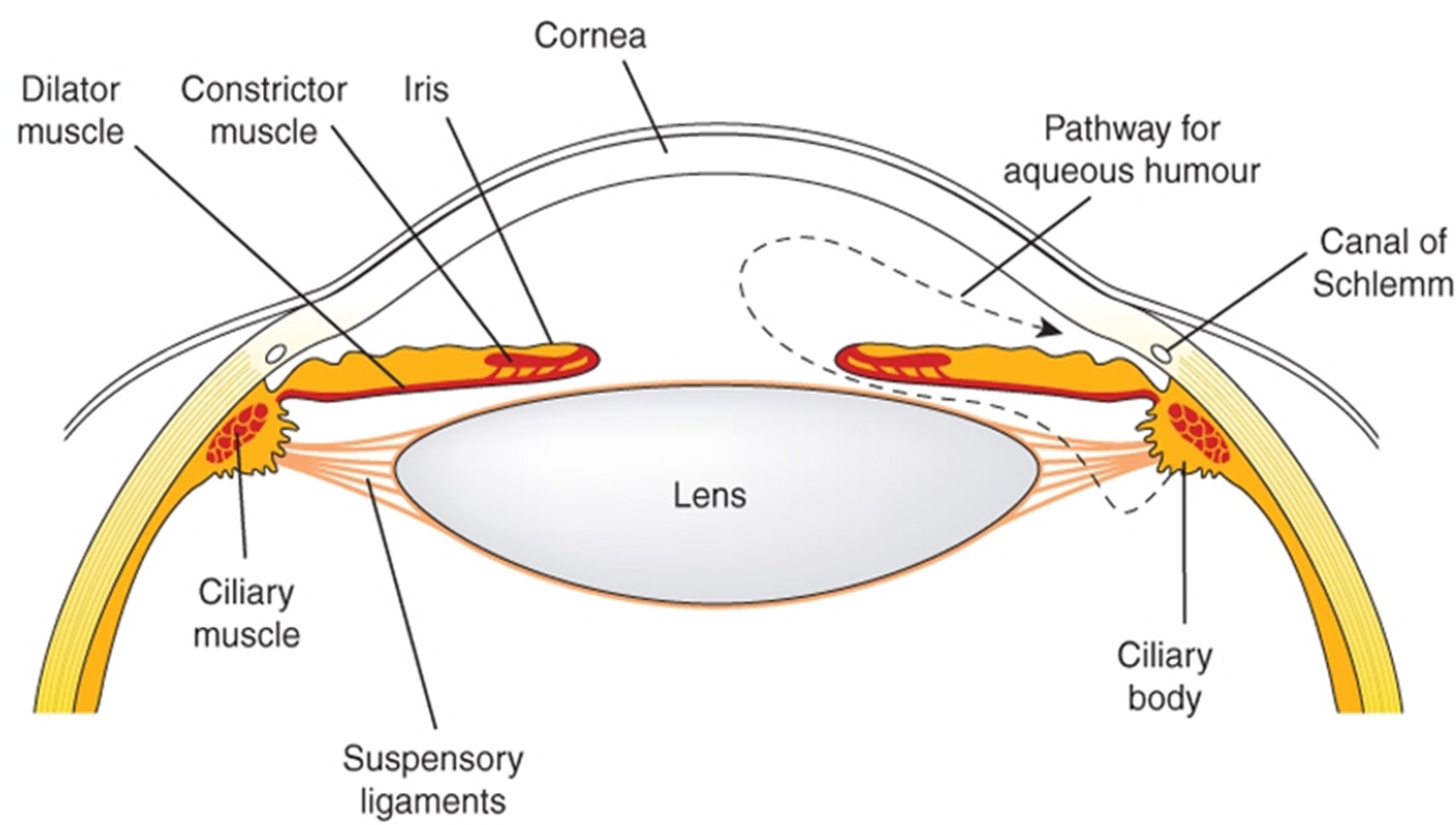 Ciliary muscle contraction → Increases flow → Decreases IOP.
-Ciliary muscle Relaxation → Decreases flow → Increases IOP (Glaucoma).
Methods:
Place few drops of the agents in the following table into the eyes of rabbits and check for the parameters mentioned in the same table, and the results are as follows:
(+ve) indicates the presence of the reflex 
(-ve) indicates the absence of the reflex 
(↔)   indicates that there is no change